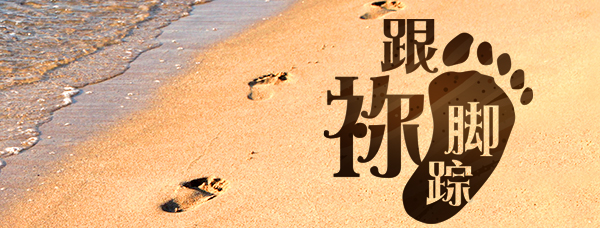 第十二单元：基督徒的十字架
第48讲：负伤治疗
要义：金句
你们蒙召原是为此；因基督也为你们受过苦，给你们留下榜样，叫你们跟随他的脚踪行。（彼前2:21）
2
精义：撮要
负伤的主生出负伤的门徒。
3
传播焦点
主医治门徒的个案 
多马摸着的伤痕 （约20:19-31）
彼得海边的补课─主啊，是的，你知道我爱你！ 
保罗指着主夸口 
林后10:15-18
4
传播焦点
负伤的治疗者
人非孤岛需要别人方具意义，愈能进入别人处境，愈可能彼此得治，离开旷野进入应许地。 
我们在一切患难中，他就安慰我们，叫我们能用神所赐的安慰，去安慰那遭各样患难的人。
（林后1:4）
5
生活应用
从圣经见门徒有其不同伤痕，主是如何帮助脱困的？
6
反思问题
曾负伤者，真可作为治疗者吗？
7
听众回馈
保罗是指着主夸口的人，他内里有何伤痕？
从海边再补课的彼得，他一生不忘记的会是什么？
8